Record Regional Rainfall Linked to COVID-Induced Aerosol Emissions Reduction
Objective
Estimate the impact of COVID-related shutdowns on regional aerosols and precipitation using the Department of Energy’s Energy Exascale Earth System Model (E3SM) and other climate models. 
Approach
Perform E3SM experiments with and without gas and aerosol emissions reductions during the COVID pandemic (2020–2022).
Evaluate the E3SM results against observations and other models.
Understand how regional circulation and rainfall over eastern China respond to aerosol reductions.
Impact
The COVID pandemic caused massive global disruptions to human activity, reducing aerosol emissions and atmospheric loading.
E3SM experiments suggest that aerosol reductions during the COVID pandemic contributed to one third of the record rainfall increase over eastern China during the summer of 2020 through changes in moisture convergence.
With significant roles in the water cycle and extreme events, this study motivates the need to improve the modeling of aerosol-cloud interactions in climate models.
a
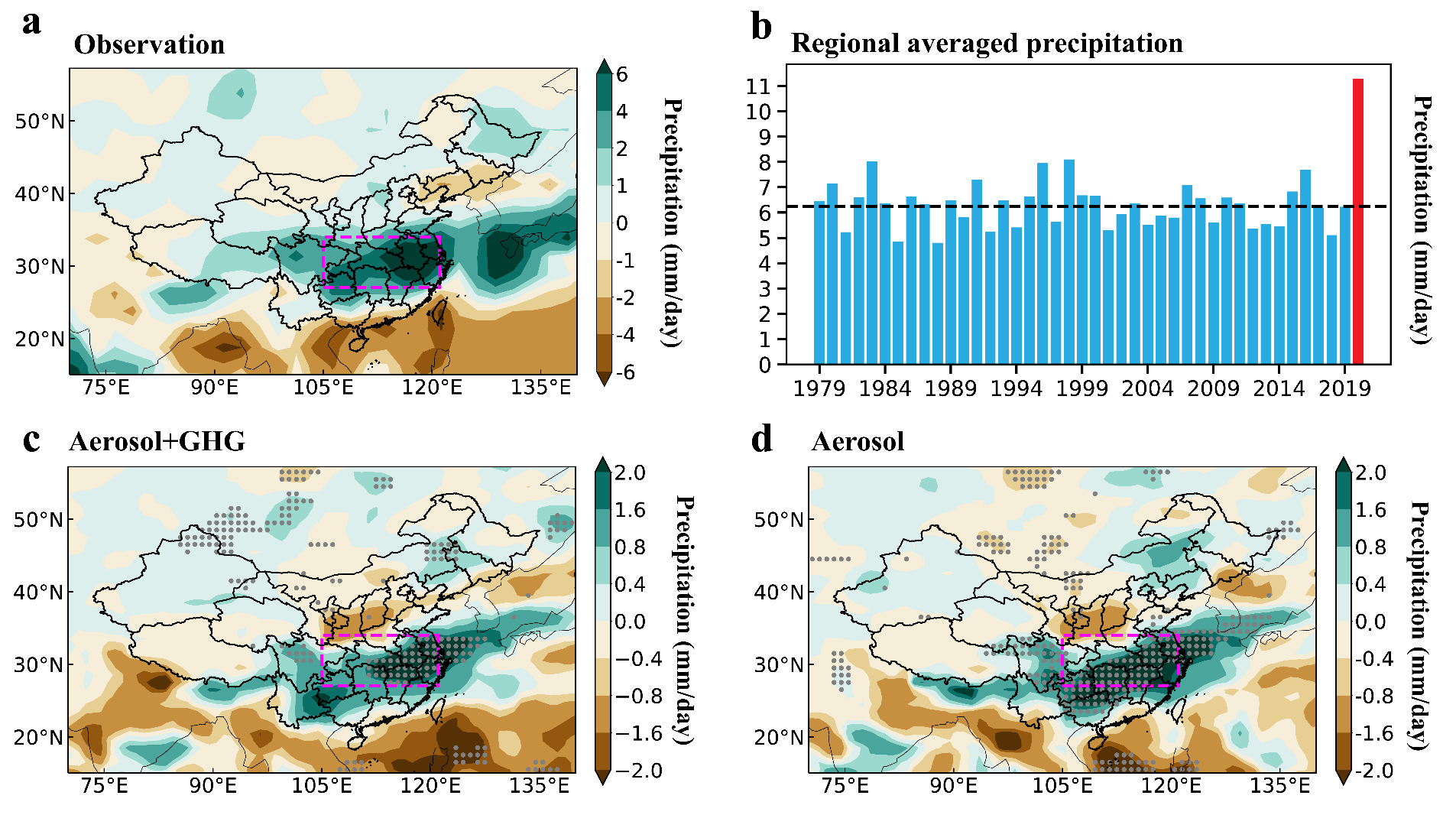 b
(Top) Average rainfall over eastern China for the past 40 years, showing that record rainfall occurred in summer 2020; (bottom) E3SM model results showing that aerosol reductions during the COVID pandemic contributed to one third of the anomalous rain.
Yang, Y., Ren, L., Wu, M., Wang, H. et al. ”Abrupt emissions reductions during COVID-19 contributed to record summer rainfall in China.” Nat. Comms. 13, 959, (2022), [DOI: 10.1038/s41467-022-28537-9]